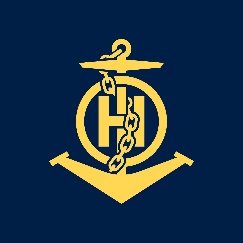 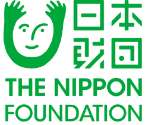 IHO – NIPPON FOUNDATION
ALUMNI SEMINAR
EXPERIENCES OF A NIPPON FELLOW
Lt. Jr. Gr. Byron A. Jara Bautista
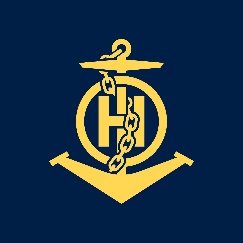 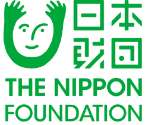 IHO – NIPPON FOUNDATION
ALUMNI SEMINAR
Self introduction
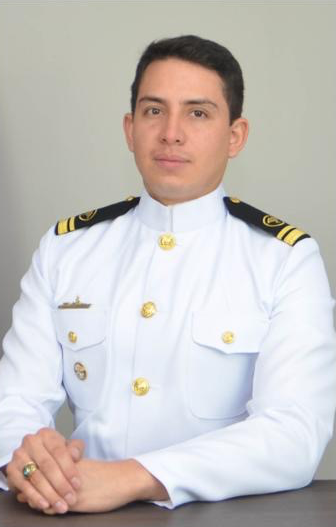 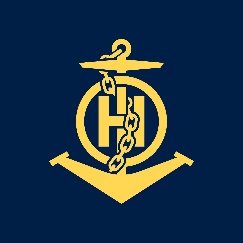 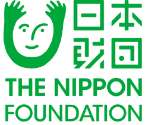 IHO – NIPPON FOUNDATION
ALUMNI SEMINAR
My career path and projects / Achievements
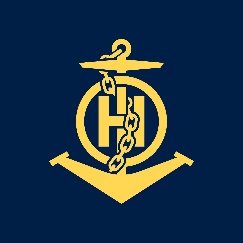 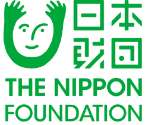 IHO – NIPPON FOUNDATION
ALUMNI SEMINAR
Lessons learned from CHART Course
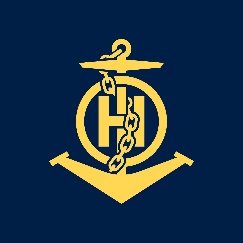 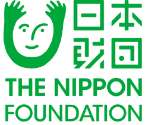 IHO – NIPPON FOUNDATION
ALUMNI SEMINAR
Suggestion for the future